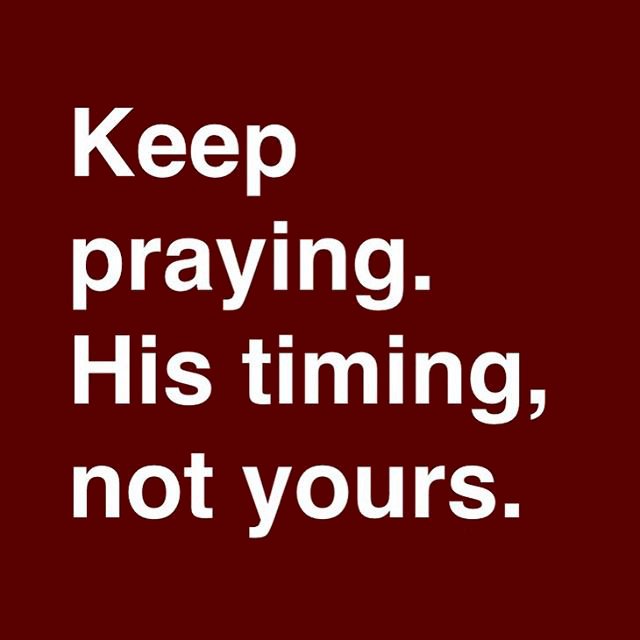 blijf bidden!keep praying!
preek over Lucas 18,1-8
sermon on Luke 18,1-8
Bedum en Uithuizermeeden, 30 december 2018

ds. Marten de Vries
blijf bidden!      keep praying!
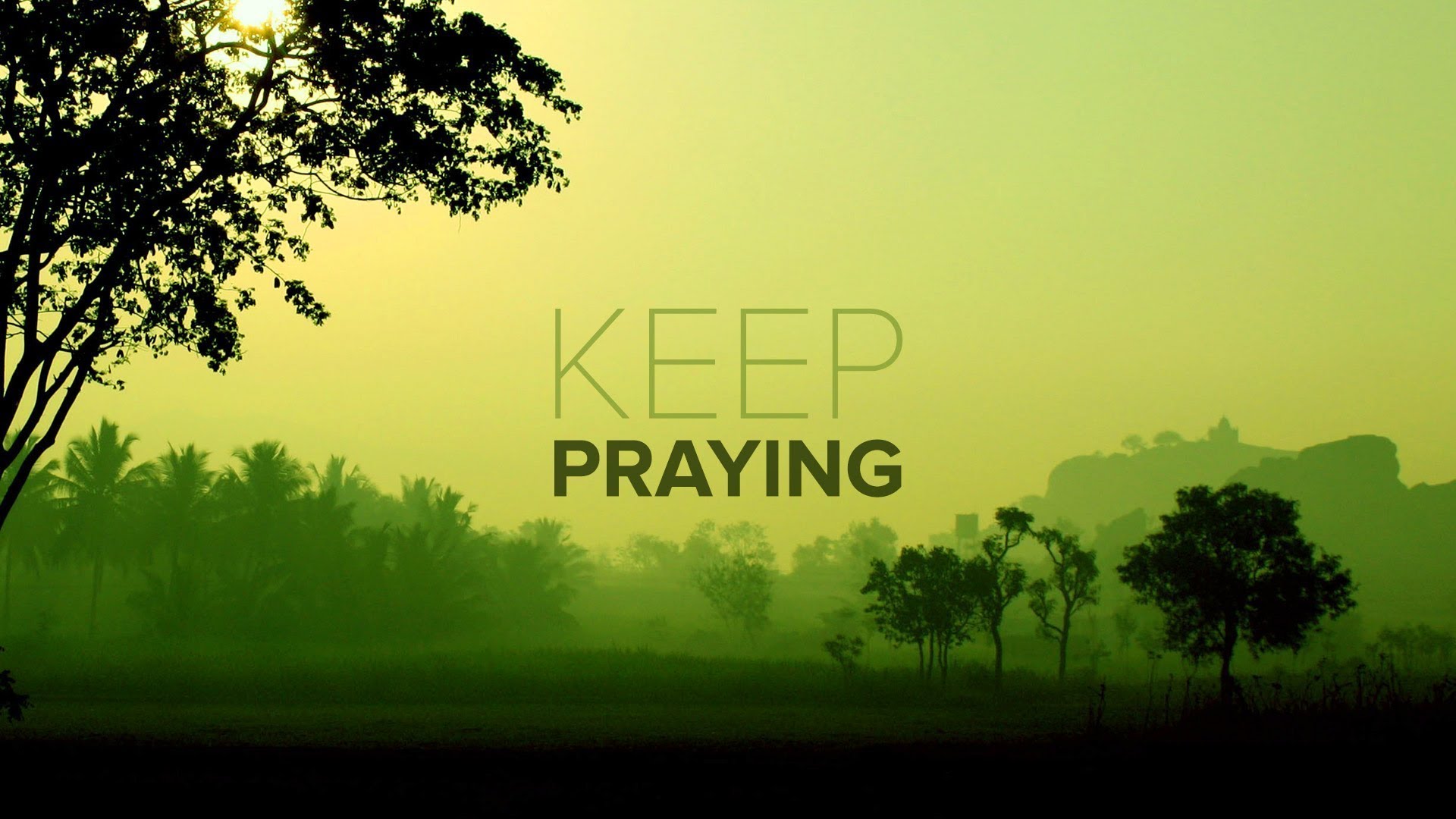 what did king Jesus achieve in two thousand years?


does it make sense to pray?
wat heeft koning Jezus in tweeduizend jaar waargemaakt? 

heeft het zin om te bidden?
blijf bidden!	keep praying!
wij vragen
God luistert
Jezus vraagt
we ask
God listens
Jesus asks
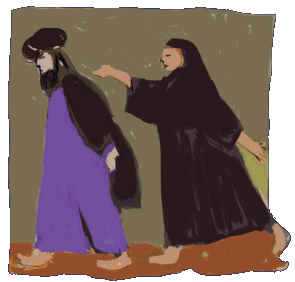 wij vragen		           we ask
the church;
but the opposite of God

a brutal guy and a young lady
empty hands but a mouth full 


constantly a specific prayer

‘the day of the Son of man’

praying is the strongest action

God’s kingdom: priority prayer?

praying as long as the world screams out
de kerk;
maar het tegenovergestelde van God

een bruut en een jonge meid
lege handen maar een volle mond


onophoudelijk een specifiek gebed

‘de dag van de Mensenzoon’

bidden is de sterkste actie

Gods rijk: gebedsprioriteit?

bidden zolang de wereld schreeuwt
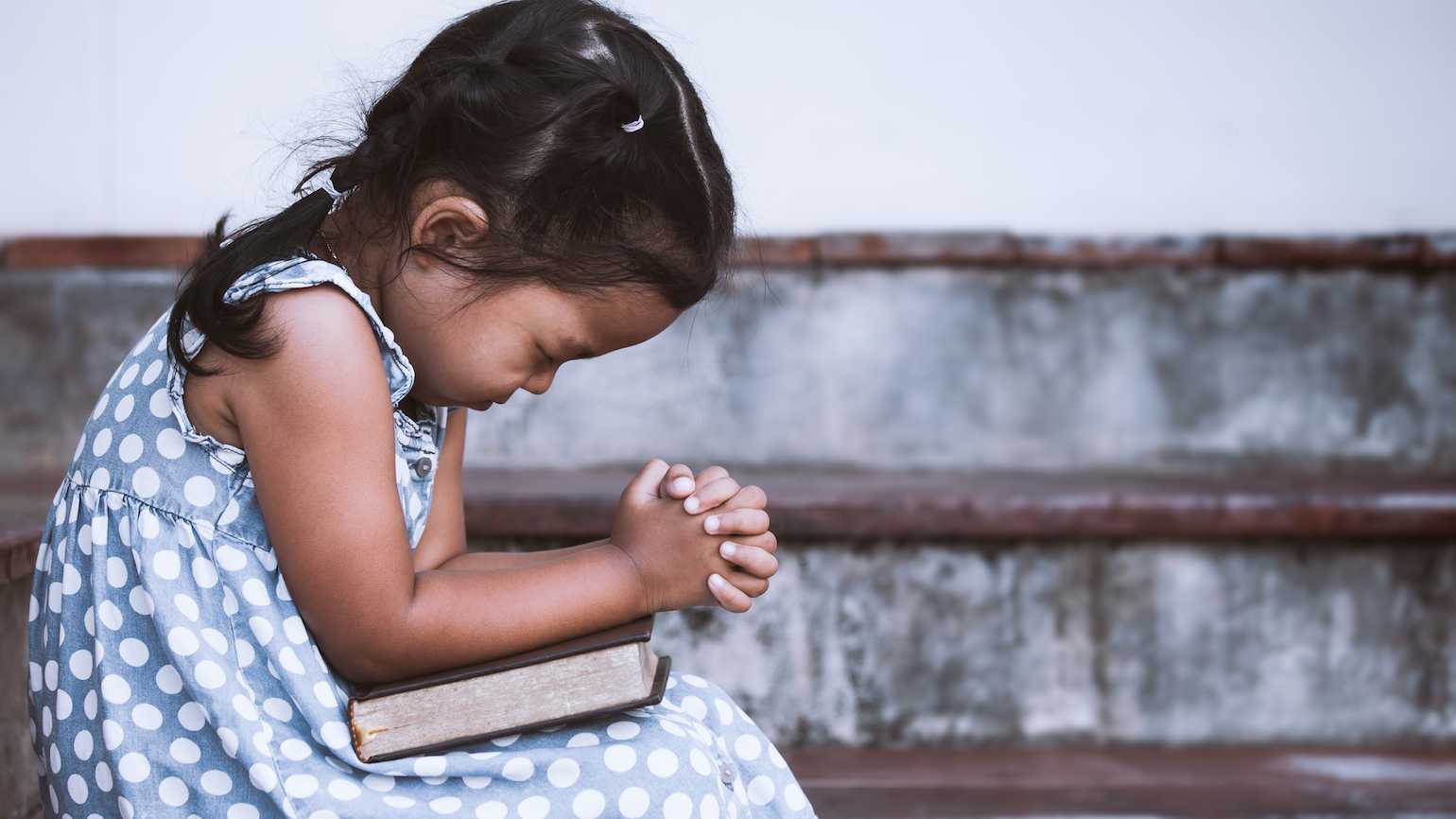 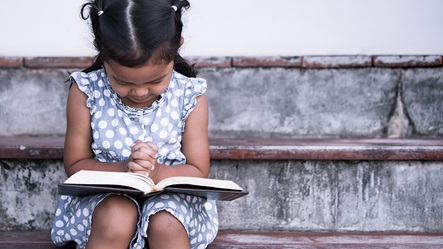 God luistert	        God listens
God doet niemand onrecht

“Zal Hij ons met Hem 
niet alles schenken?”

God doet er alles aan 
“Ik kom spoedig”
‘een hoorn van heil en recht’
God does no wrong to anybody

“Will He not, along with Him, 
give us all things?”

God does everything about it
“I’m coming soon”
‘a horn of salvation’
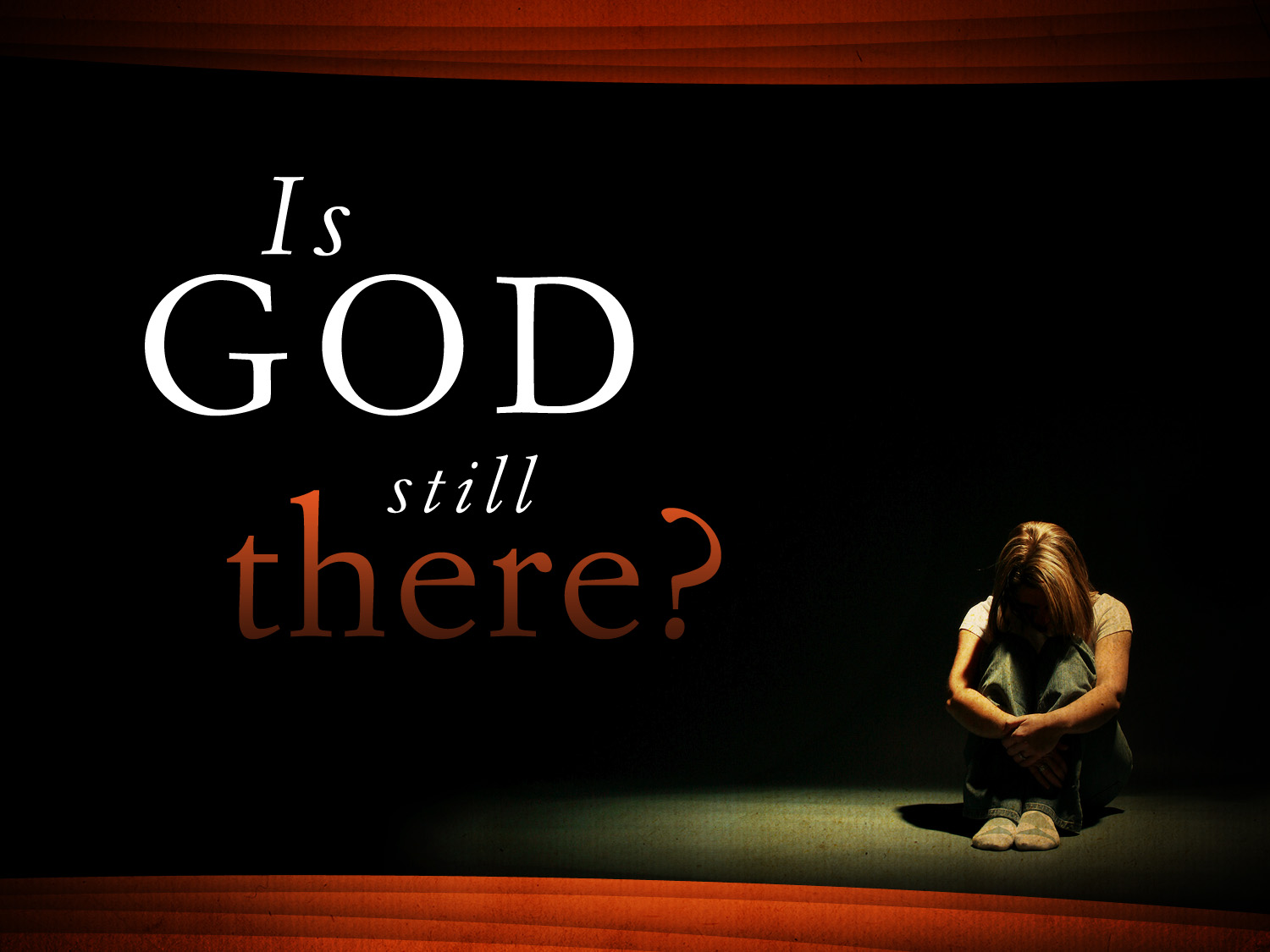 Jezus vraagt	     	     Jesus asks
zitten wij op Hem te wachten?

Maranata in Martyria?

Kerst is geweest; 
bijna nieuwjaarsdag
are we waiting for Him?

Maranata in Martyria?

Christmas is over; 
almost New Year’s Day
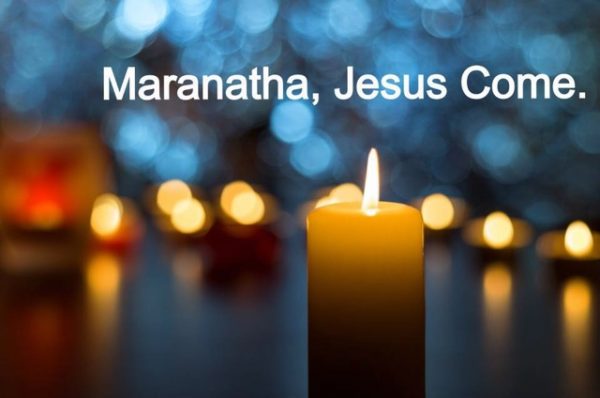